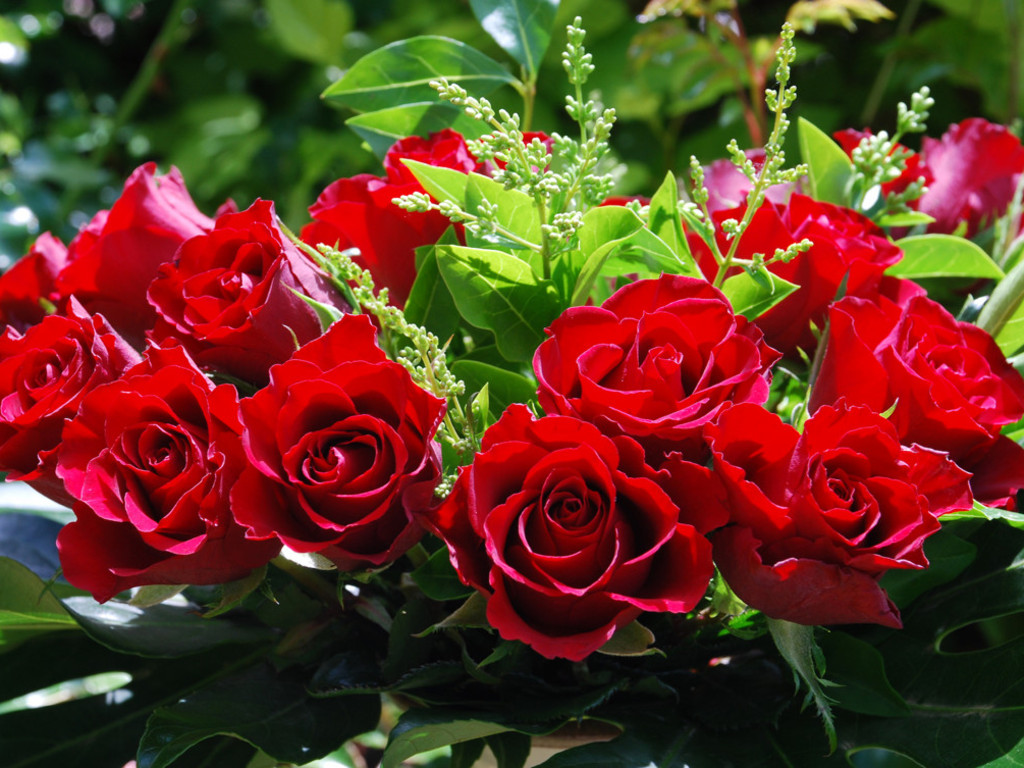 স্বাগত
তোমাদের
পরিচিতি
শিক্ষক
শ্রেণিঃ প্রাক প্রাথমিক
ব্যয়াম
বর্ণ শিখা
কবিতা
গনণা শিখা
পাঠ
মোঃ মাহবুবুর রহমান
সহকারি শিক্ষক 
সূবর্ণখিলা স, প্রা, বিদ্যালয়
মুক্তাগাছা,ময়মনসিংহ।
মোবাঃ ০১৭১৯-৩৪০৭৬১
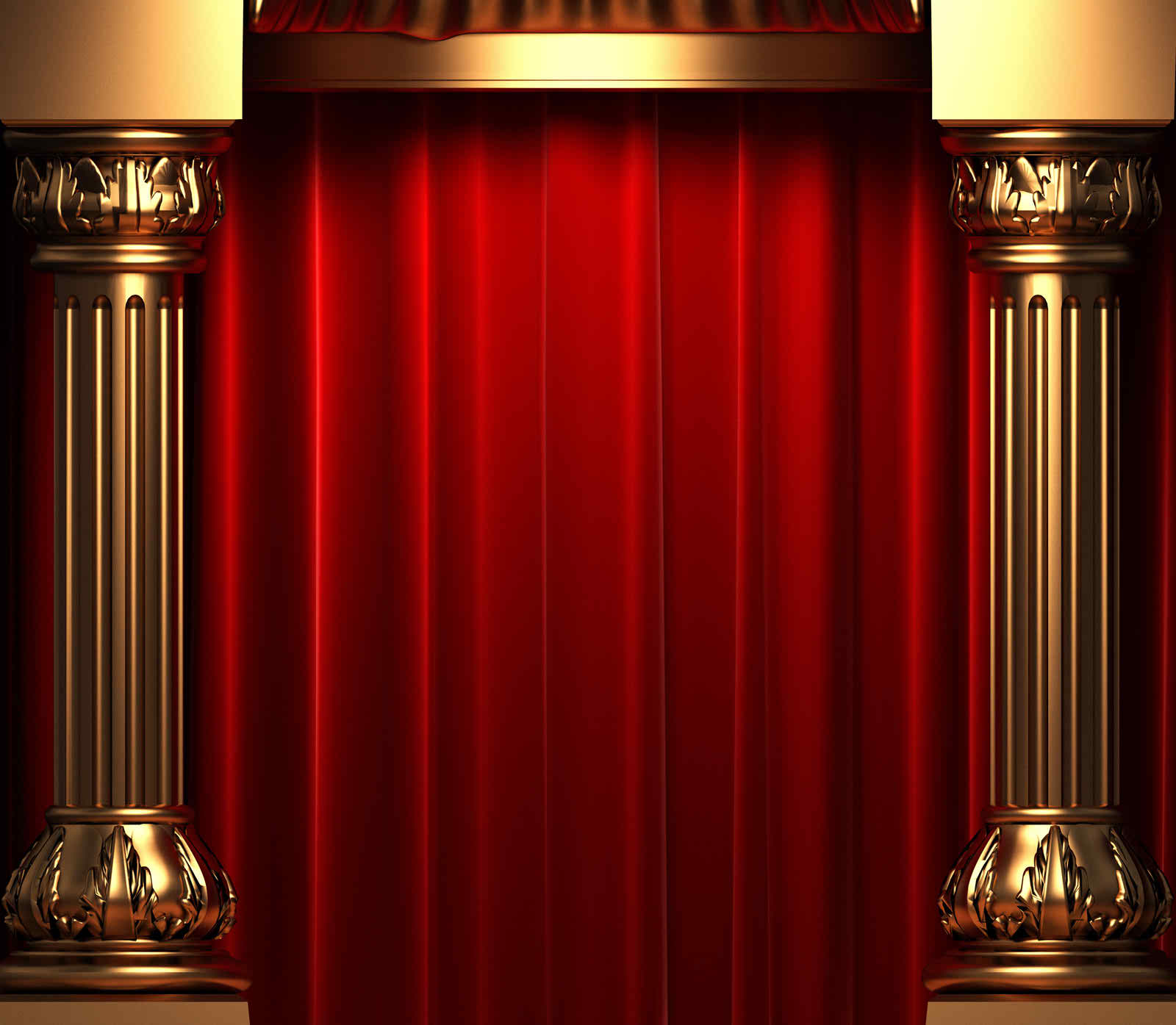 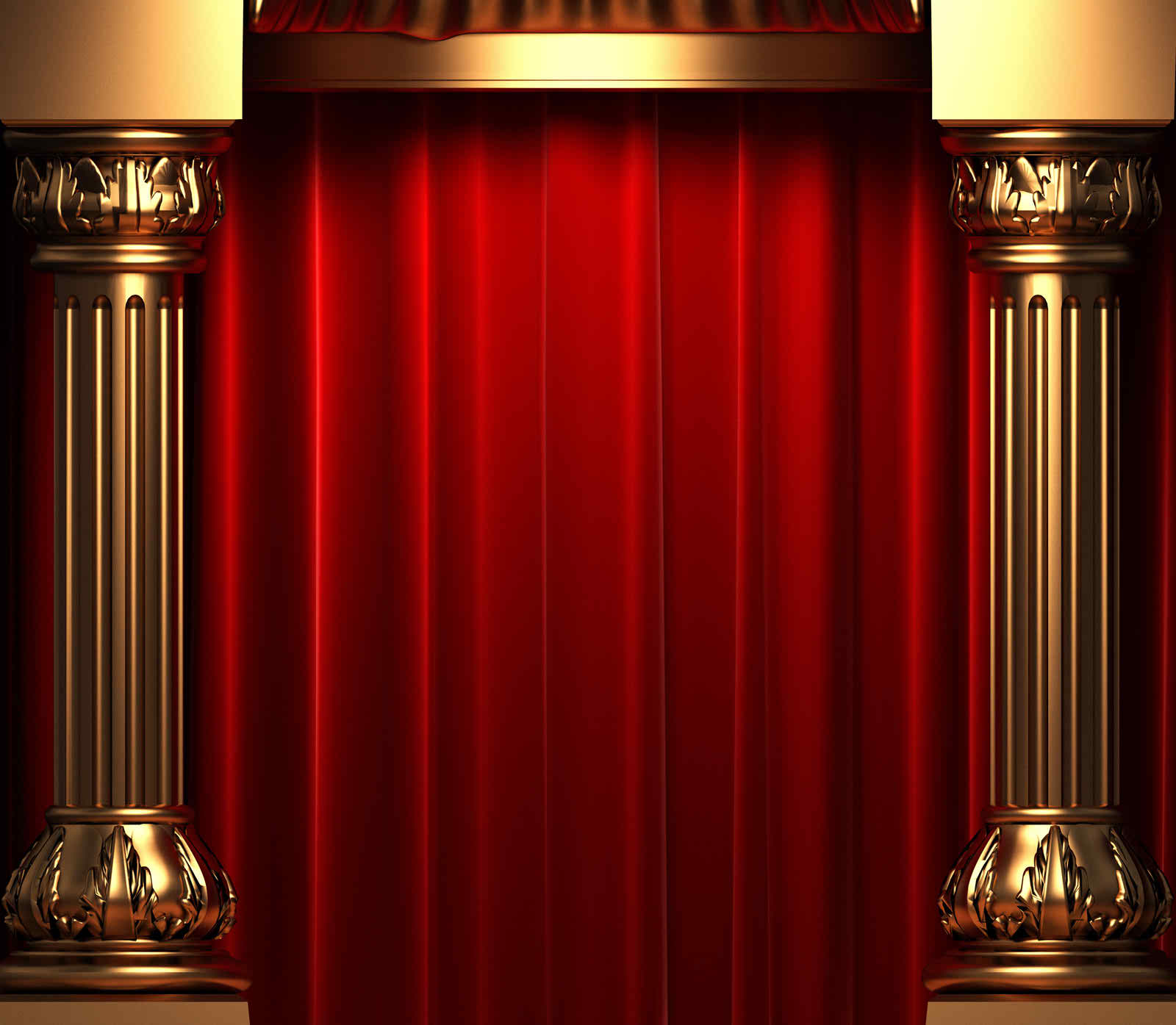 e¨vqvg bs - 5 : Nv‡oi e¨vqvg - Nvo †b‡o
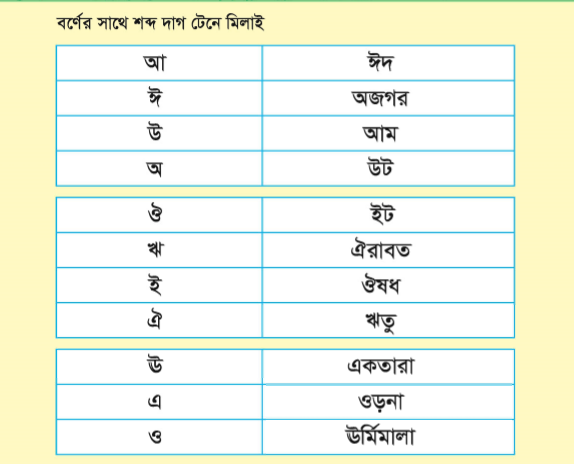 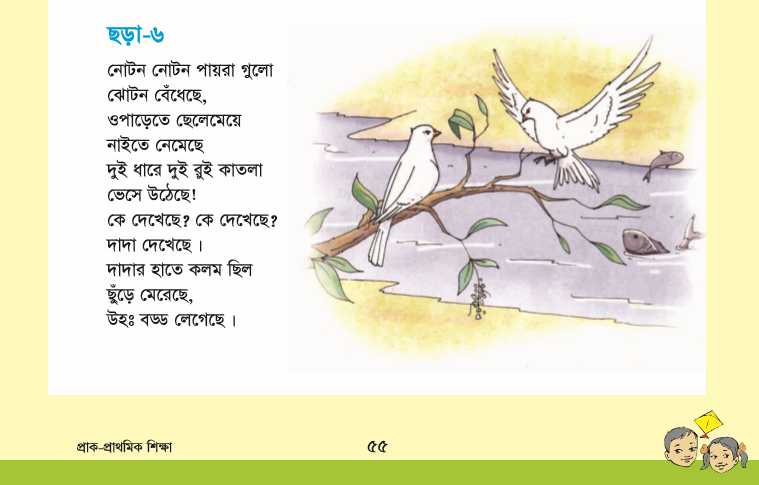 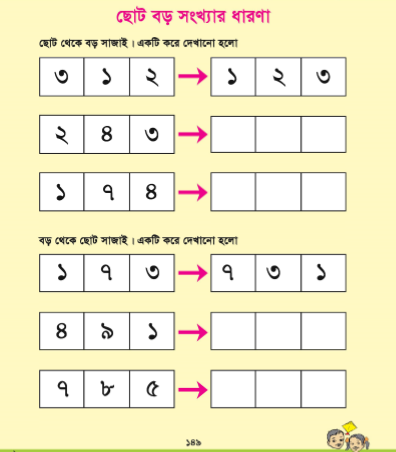 ৩
৪
২
১
৪
৭
৪
৯
১
৮
৭
৫
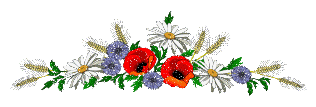 ভাল থেকো তোমরা
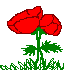 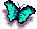 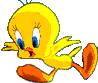 ধন্যবাদ
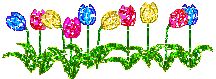 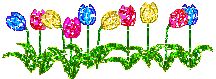